Action avec la mission locale nord essonne
Céline Gallaire
Professeur au lycée Marcel Pagnol de Athis-Mons
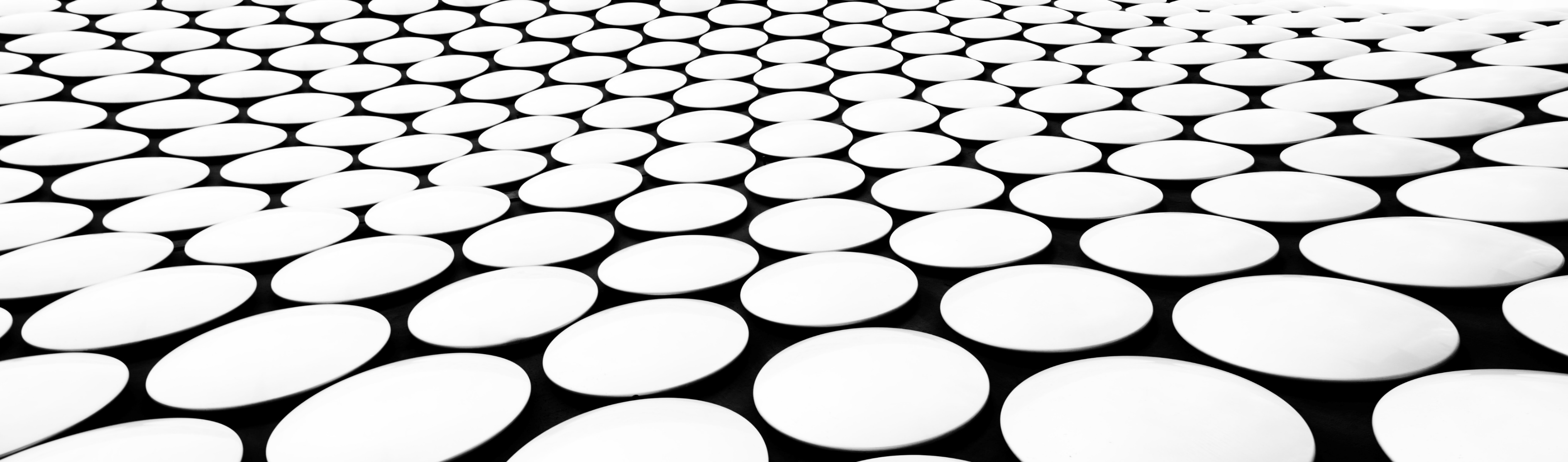 La classe passerelle, UNE ANNEE Charnière pour l’orientation
La Classe « Passerelle vers le BTS » est implantée depuis 3 ans au lycée M. Pagnol d’Athis Mons (91). 
Elle s’adresse aux bacheliers sortants n’ayant reçu aucune affectation dans Parcoursup
L’effectif (24 étudiants) est composé à 65% de Bacs Pro et 35% de Bacs Technologiques, composition fluctuante selon les années. 
Un des défis de cette année est de faire mûrir le projet professionnel des étudiants et d’affiner leur choix d’orientation dans la perspective d’une nouvelle candidature dans le supérieur. 
C’est l’occasion pour les bacheliers technologiques de se confronter à l’entreprise à travers un stage. 
Pour les bacheliers professionnels, c’est la possibilité de tester, en stage, d’autres secteurs d’activité ou métiers que ceux de leur filière d’origine (parfois subie) dans le cadre d’une réorientation.
Il s’agit aussi de consolider la culture juridique, économique et managériale acquise pendant le cycle terminal, sur la base d’un dénominateur commun à toutes les filières d’origine des étudiants
16/03/2021
La mission locale, acteur de l’orientation des étudiants décrocheurs
Depuis 3 ans, la classe accueille aussi quelques étudiants décrocheurs après un parcours dans le supérieur, qui désirent reprendre des études. Certains ont entretemps  eu une expérience professionnelle. 
Ils sont orientés en classe Passerelle après une nouvelle candidature Parcoursup mais aussi sur les conseils de la Mission Locale.
Cette voie de recrutement originale s’avère très qualitative car les jeunes qui ont poussé les portes de la Mission Locale après un échec dans le supérieur sont très motivés pour « raccrocher ». 
Par ailleurs, dans le cadre d’une activité pédagogique sur le marché du travail, nous avons évoqué différents acteurs économiques, et étudié en classe le rôle des missions locales.
D’où l’idée de se rapprocher de la Mission Locale pour monter une collaboration
16/03/2021
La collaboration autour de la préparation du stage
Nous avons construit une intervention commune pour accompagner la recherche de stage des étudiants
La période de stage est positionnée sur 5 à 6 semaines, entre les vacances de Noël et d’hiver. Il s’agit d’un stage qui peut être opérationnel ou d’observation, qui ne vise pas à valider des compétences (déjà validées en bac Pro par exemple) mais à mieux comprendre le fonctionnement de l’entreprise (ou toute autre forme d’organisation).
La Mission Locale est intervenue 2 après-midis en novembre 2020 :
1er atelier : rédaction d’un CV et d’une lettre de motivation. Le travail de finalisation des documents s’est poursuivi en cours. Les CV ont par la suite été transmis au club d’entreprises partenaires.
2nd atelier : simulation d’entretiens de recrutement.
Une visite des locaux est prévue dès que les conditions sanitaires le permettront
Une présentation croisée des activités s’est déroulée en conférence téléphonique entre la Mission Locale et le lycée pour étudier les pistes de collaboration à long terme
16/03/2021
Un bilan positif de la collaboration
Une intervention utile aux étudiants car les intervenantes ont prodigué des conseils directement applicables pour monter leur CV et leur lettre de motivation
Une intervention appréciée car les étudiants ont découvert les actions terrain mises en œuvre par la Mission Locale (certains en avaient d’ailleurs bénéficié, plusieurs en ont parlé d’autour d’eux et y ont orienté des personnes de leur entourage)
Une intervention appréciée aussi par la Mission Locale, qui a affiné ses connaissances sur le dispositif Passerelle et peut ainsi mieux orienter les jeunes
Un étudiant a décroché un stage directement au sein de la Mission Locale, comme animateur de la web radio.
16/03/2021